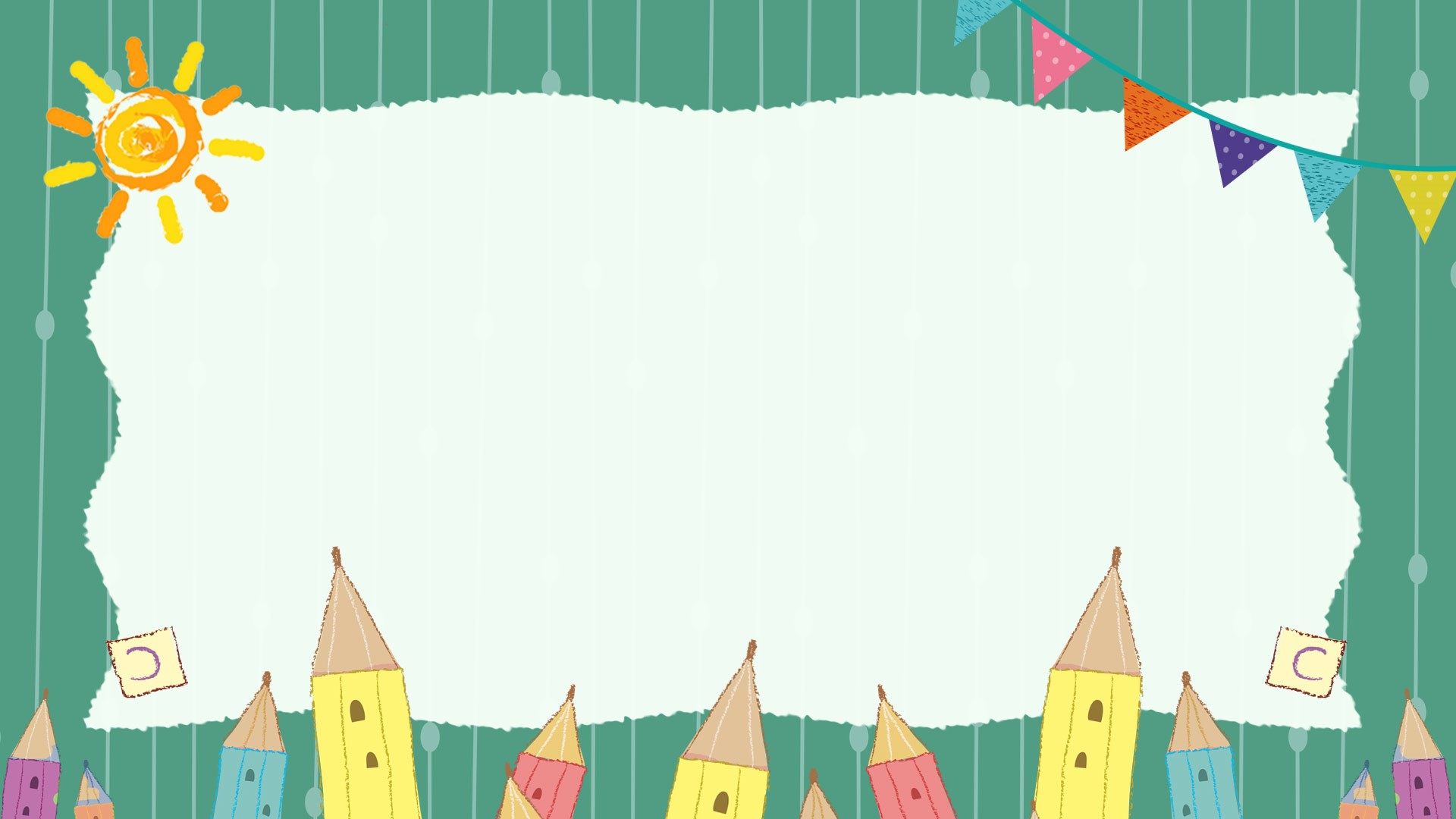 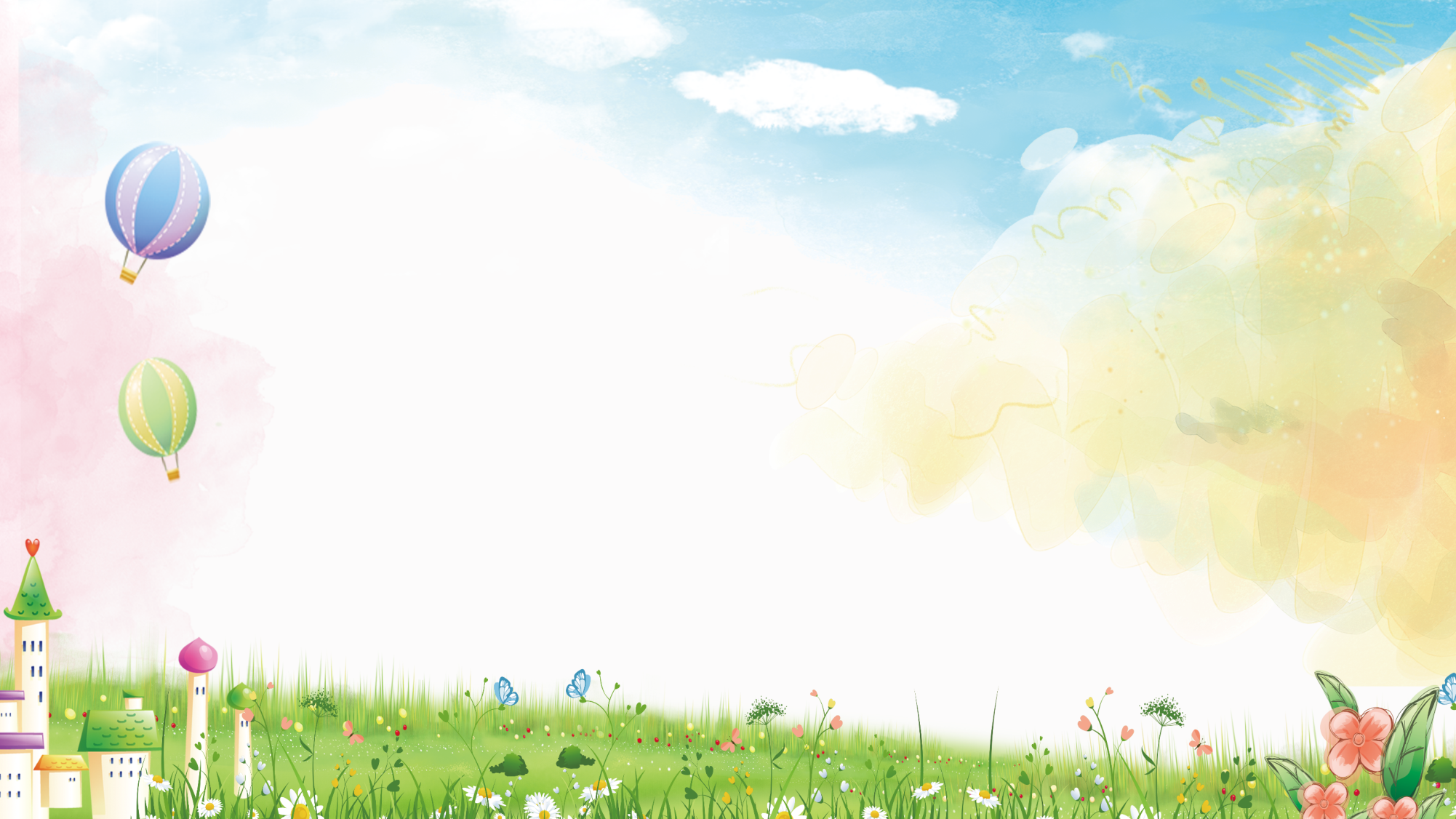 TRƯỜNG TIỂU HỌC PHÚC LỢI
TIẾNG VIỆT 1
HĐTN 1
Bài 73: ươn  ương
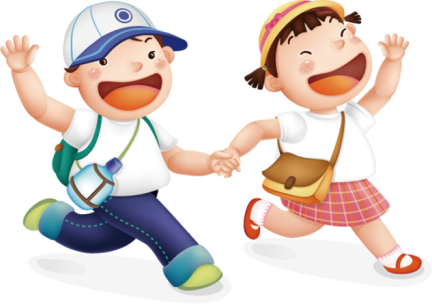 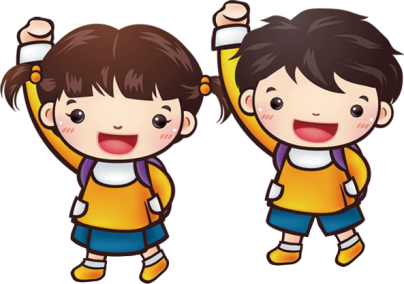 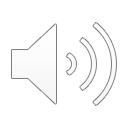 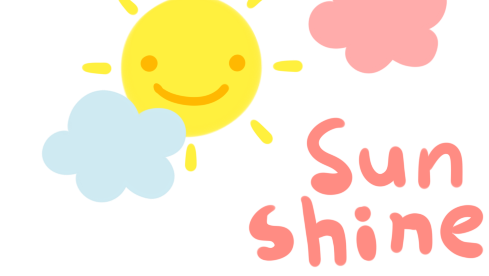 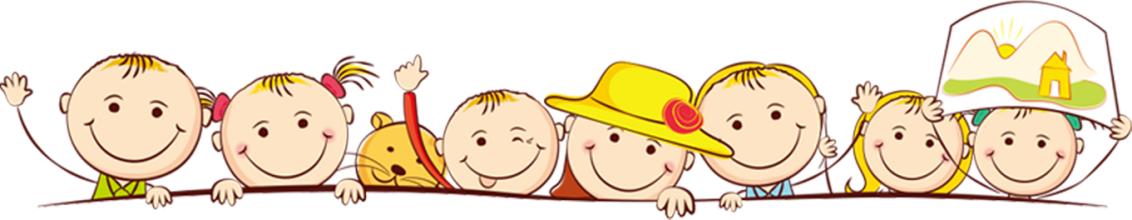 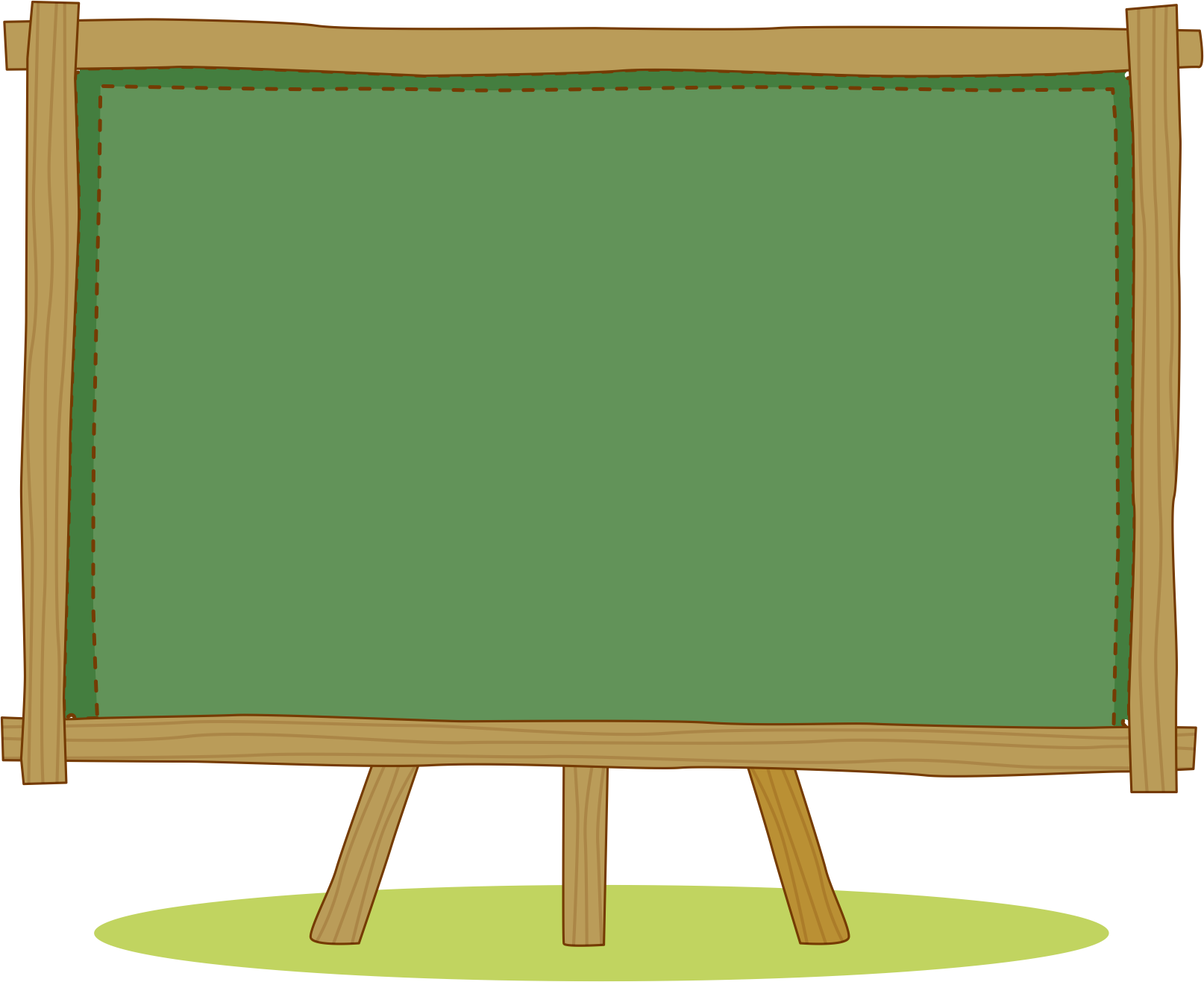 Bài 10: Sử dụng đồ dùng an toàn 
trong gia đình
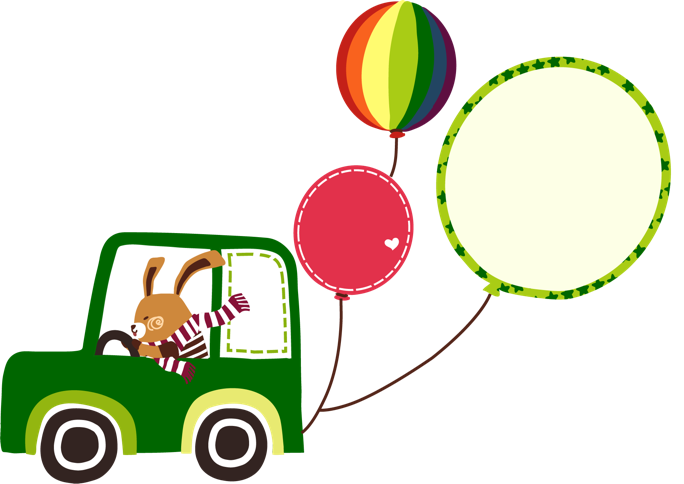 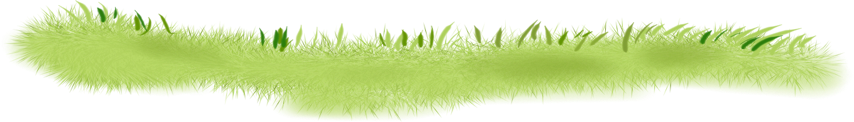 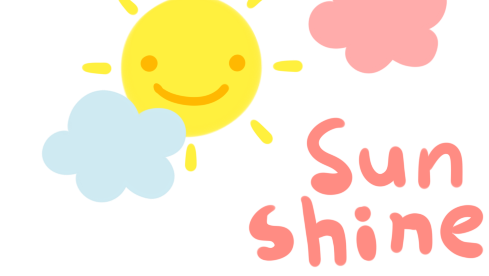 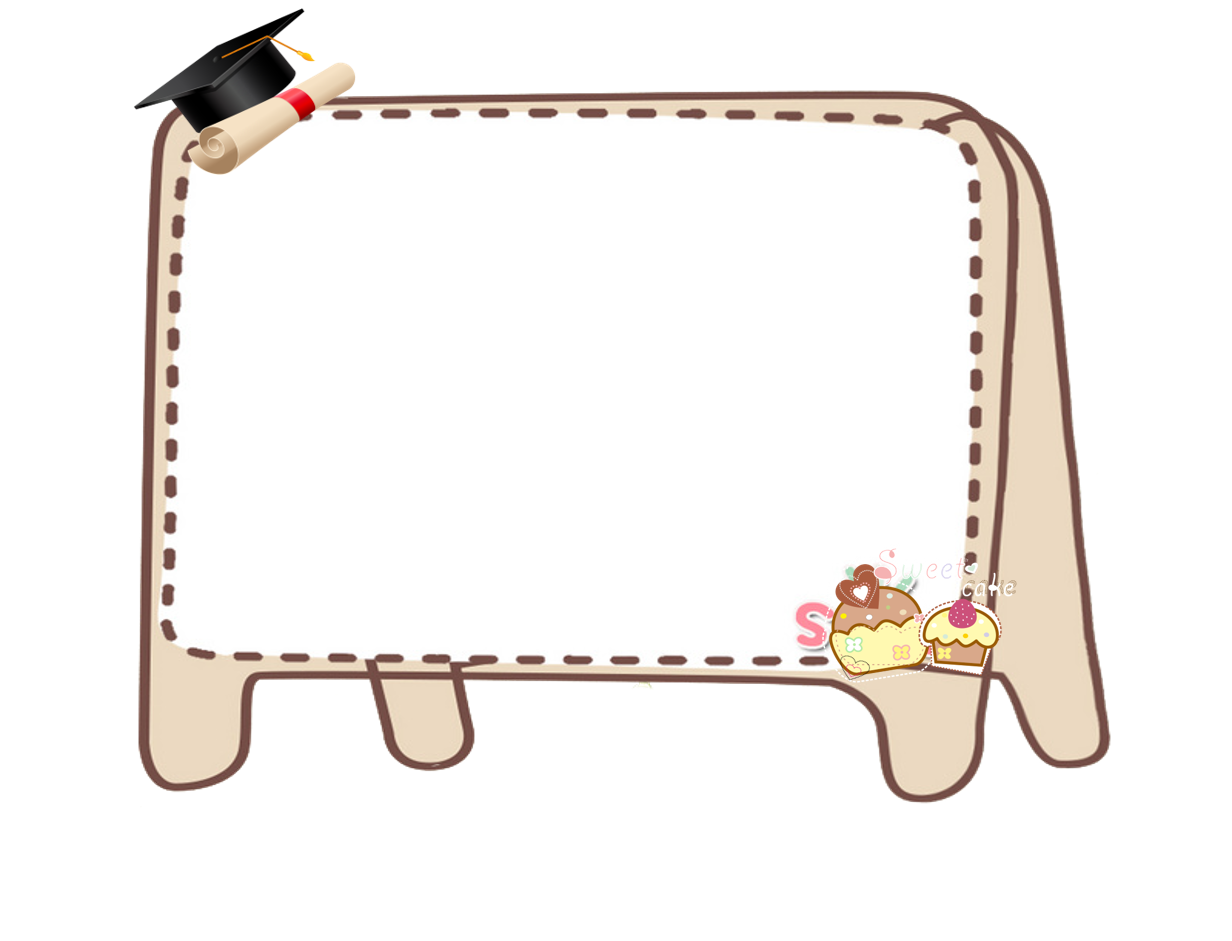 Tiết 1
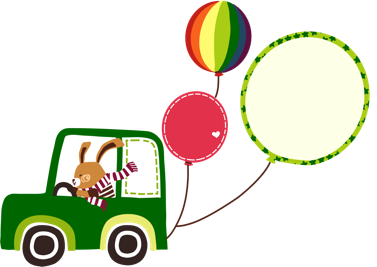 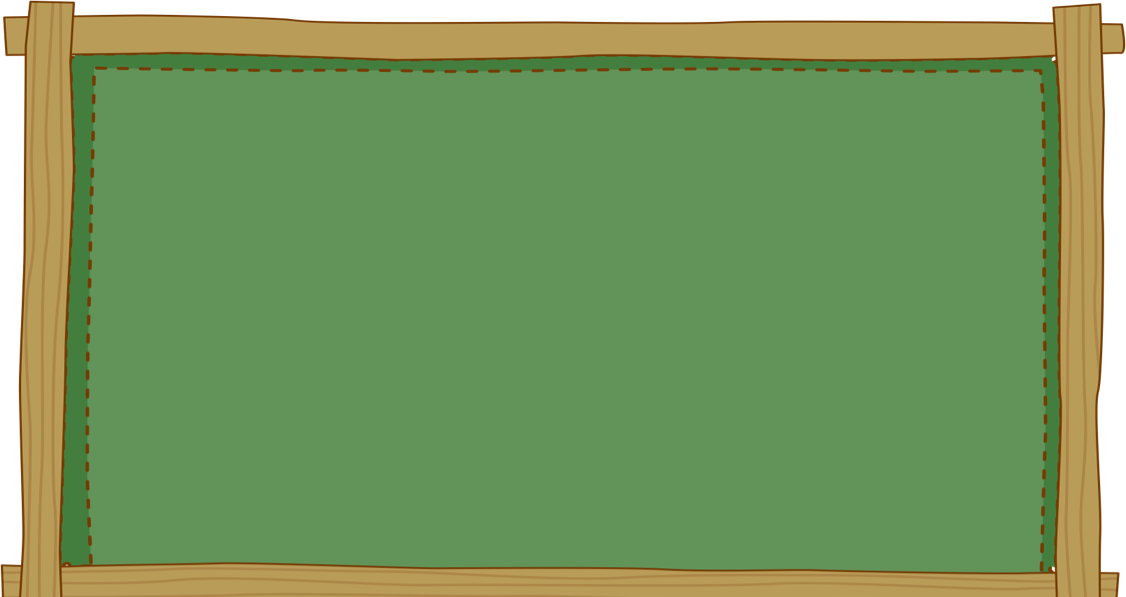 KHÁM PHÁ
Hoạt động 1: Xác định những hành động an toàn, không an toàn
Không an toàn
An toàn
Không an toàn
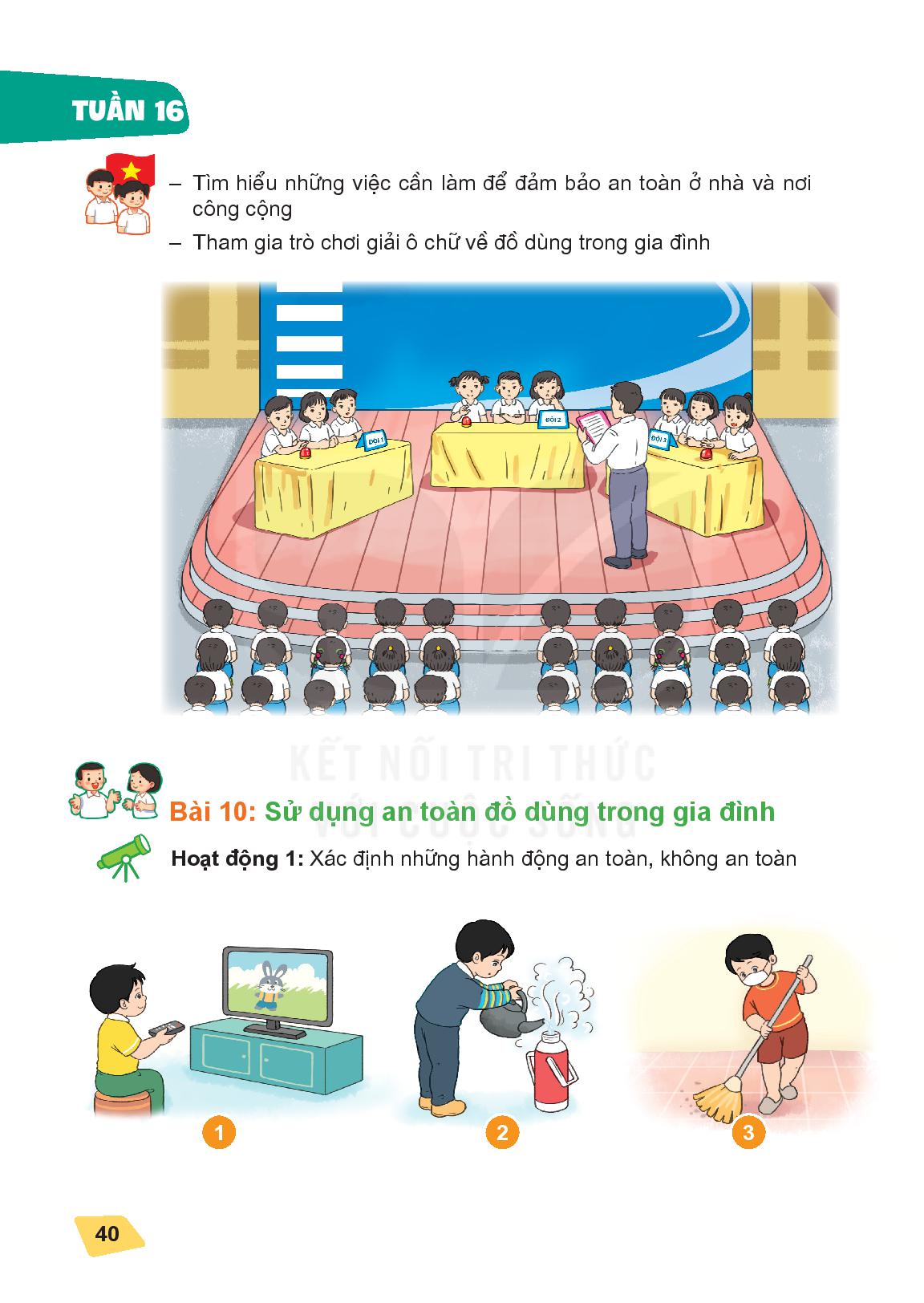 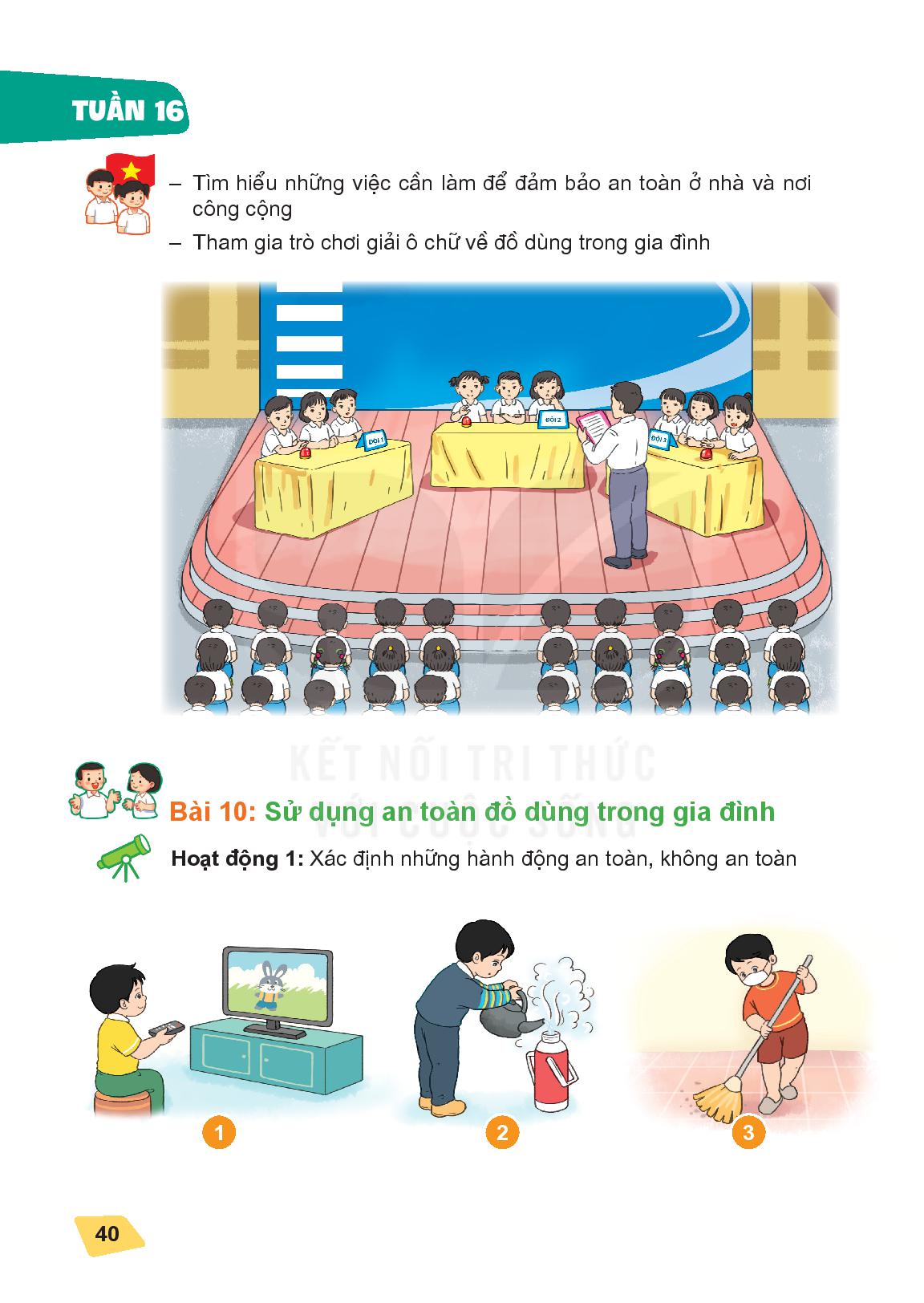 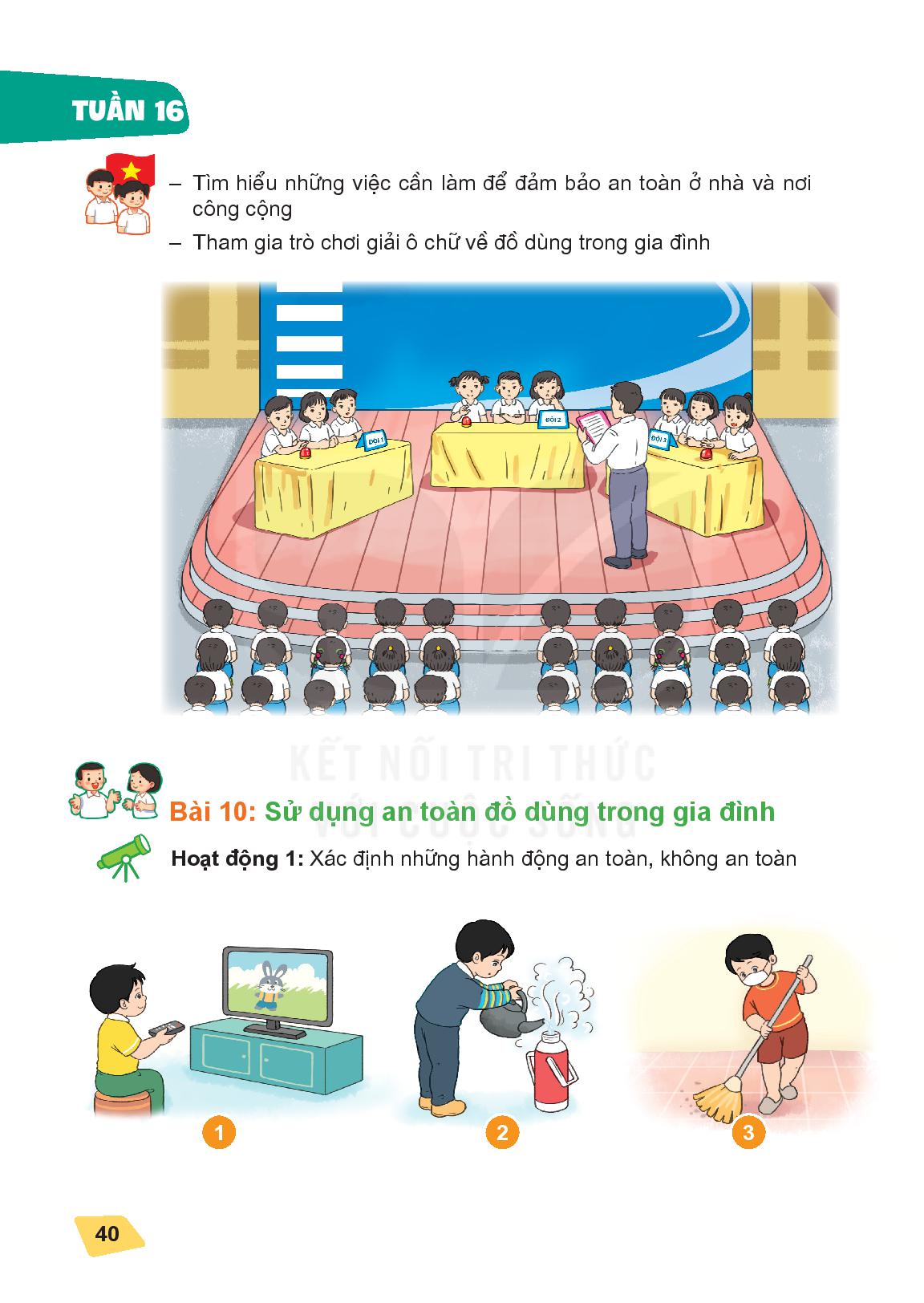 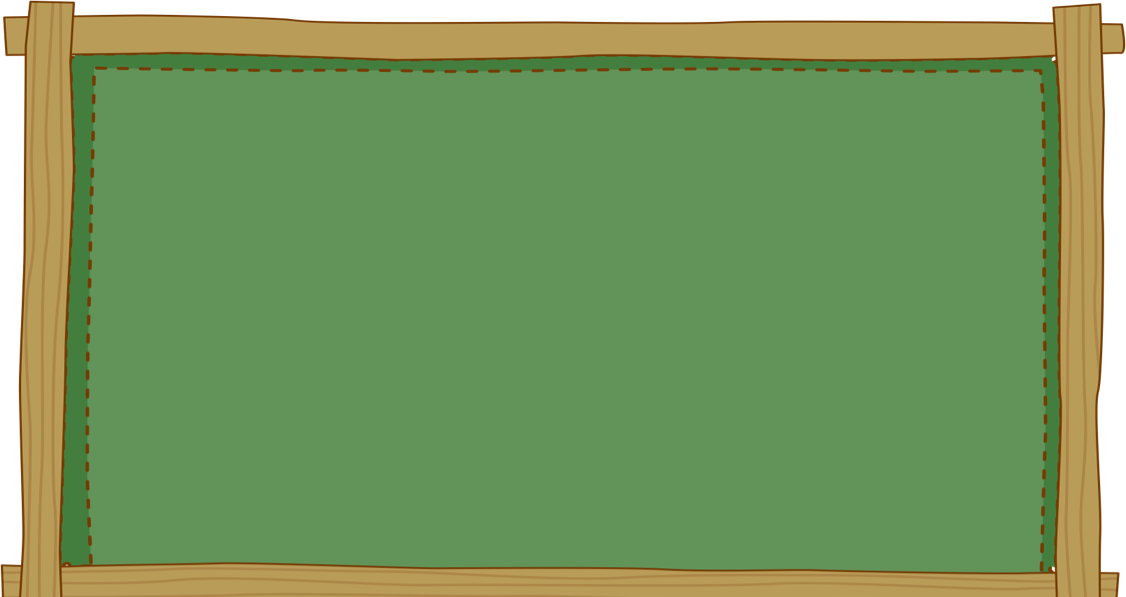 KHÁM PHÁ
Hoạt động 2: Nhận xét hành vi dưới đây
Nguy hiểm vì còn nhỏ chưa được tự ý dùng kéo
Nguy hiểm dễ bị bỏng
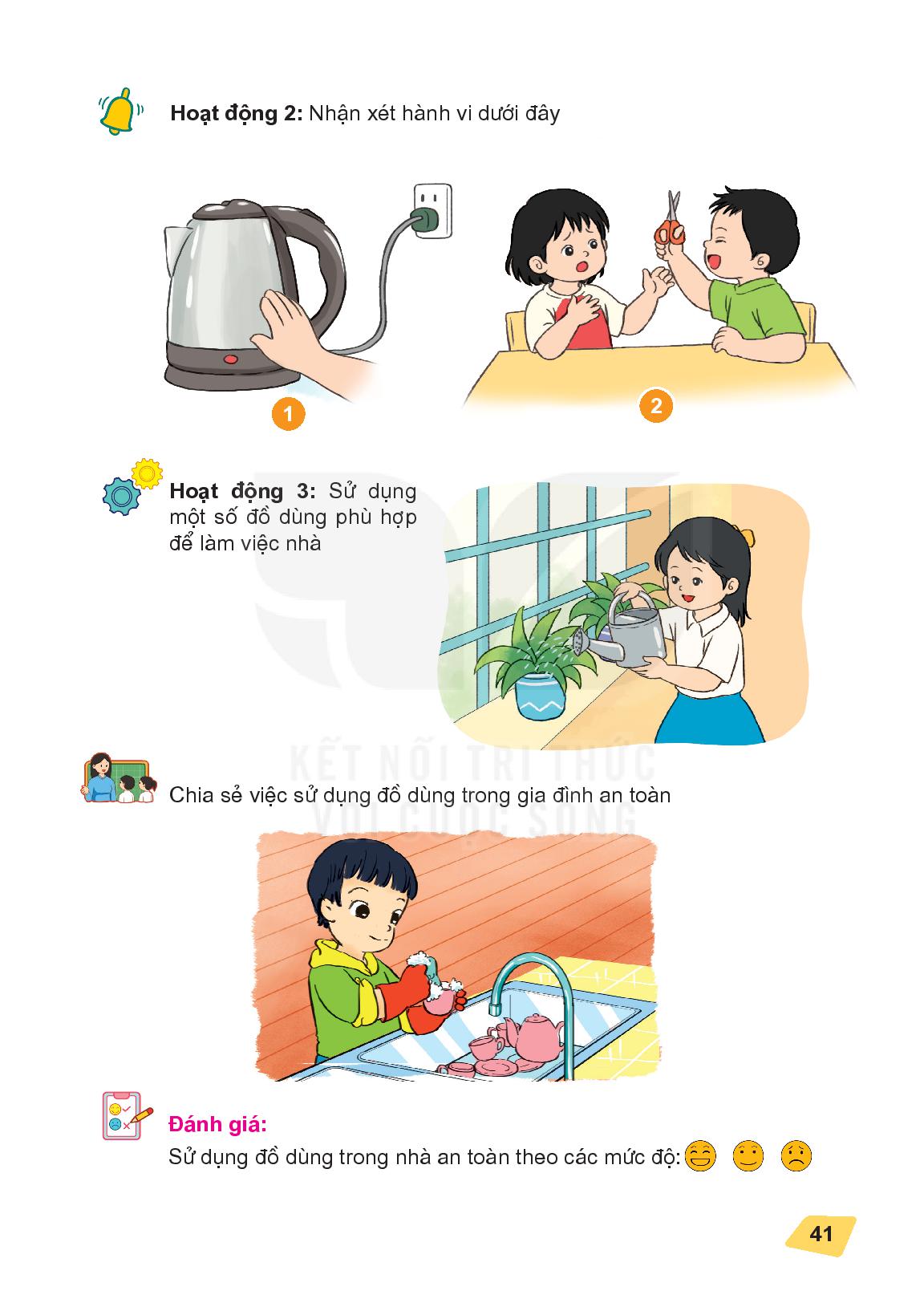 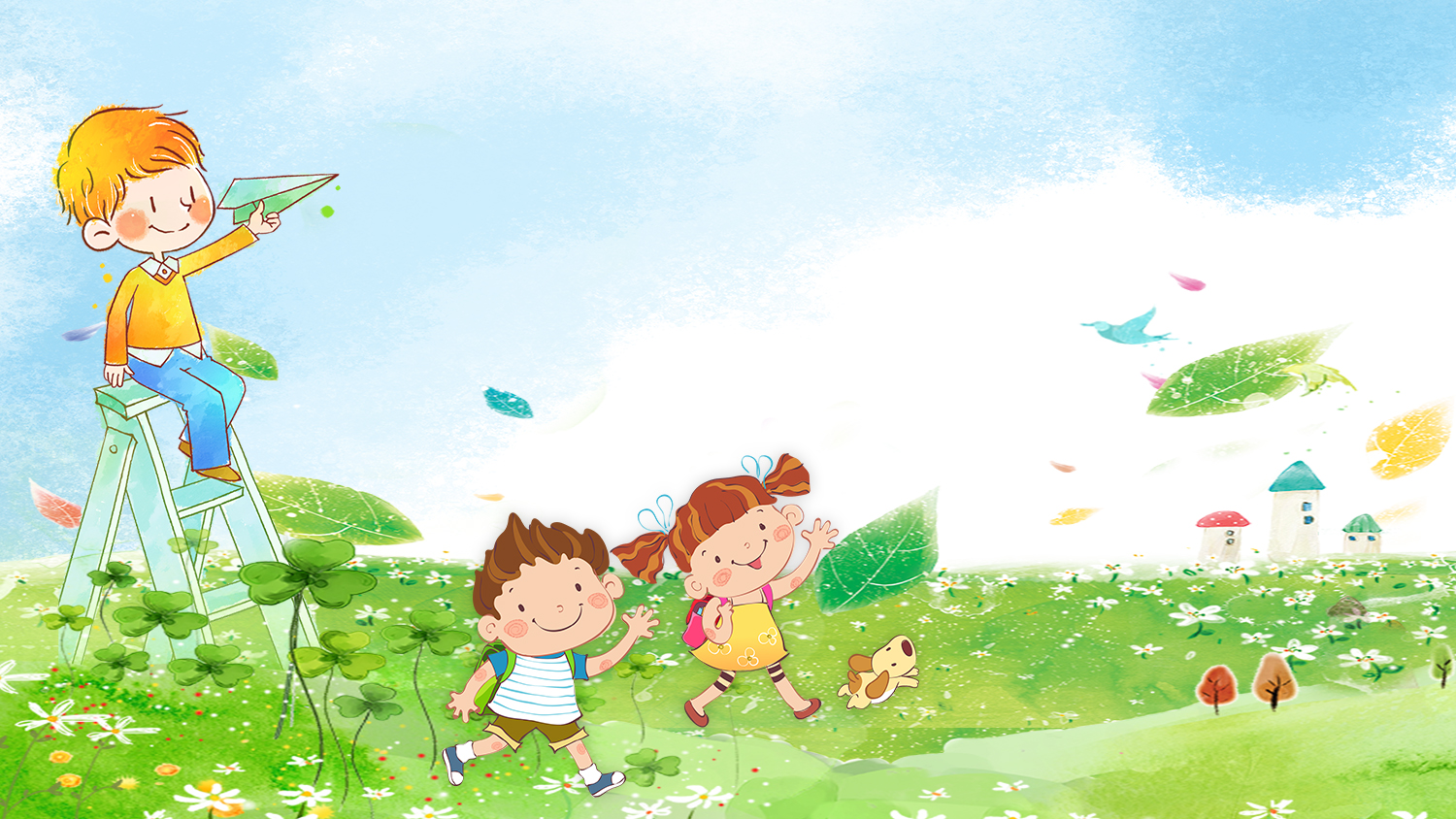 Nghæ giöõa giôø
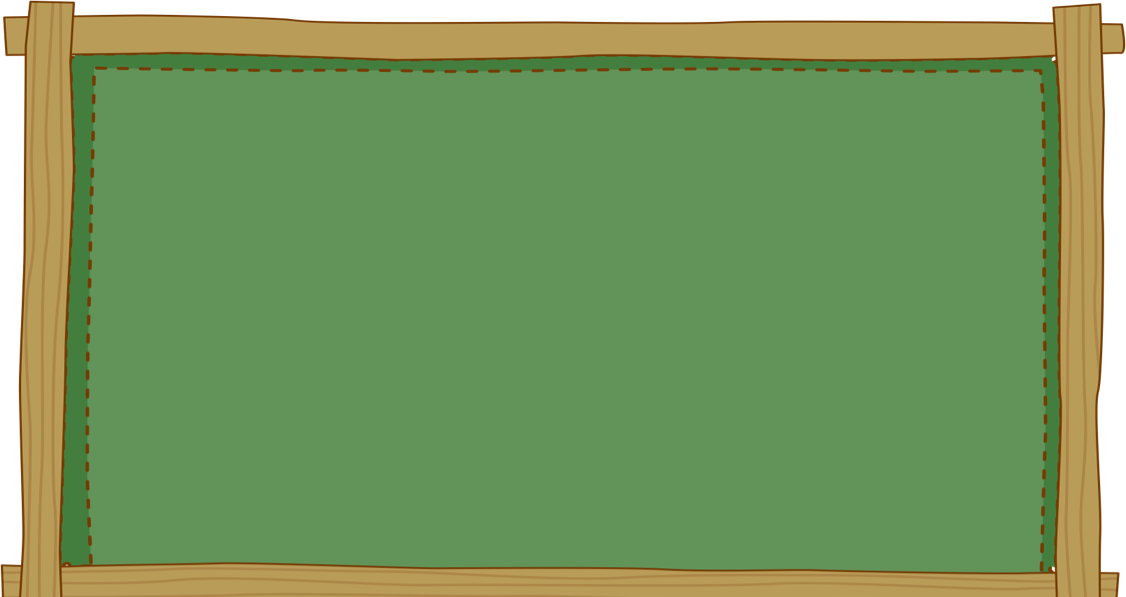 VẬN DỤNG
Hoạt động 3: Sử dụng một số đồ dùng phù hợp để làm việc nhà
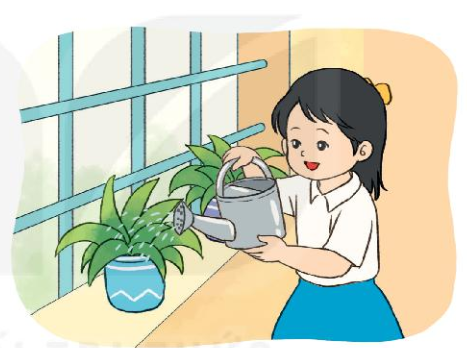 Chia sẻ về việc sử dụng đồ dùng trong gia đình an toàn
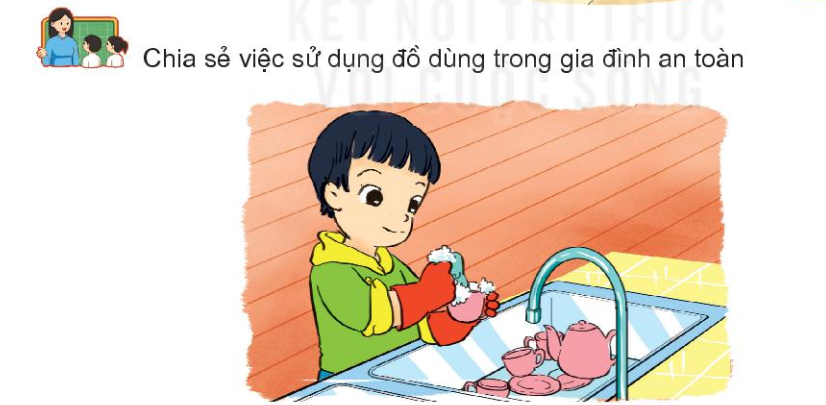 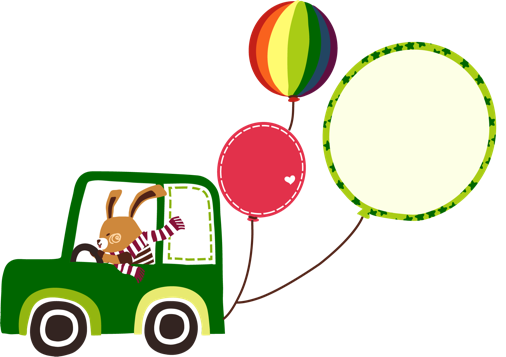 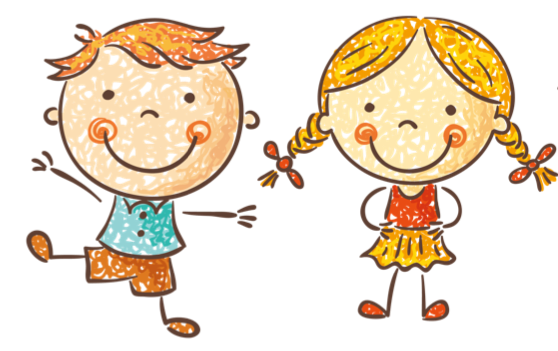 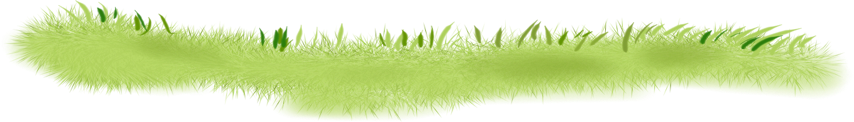 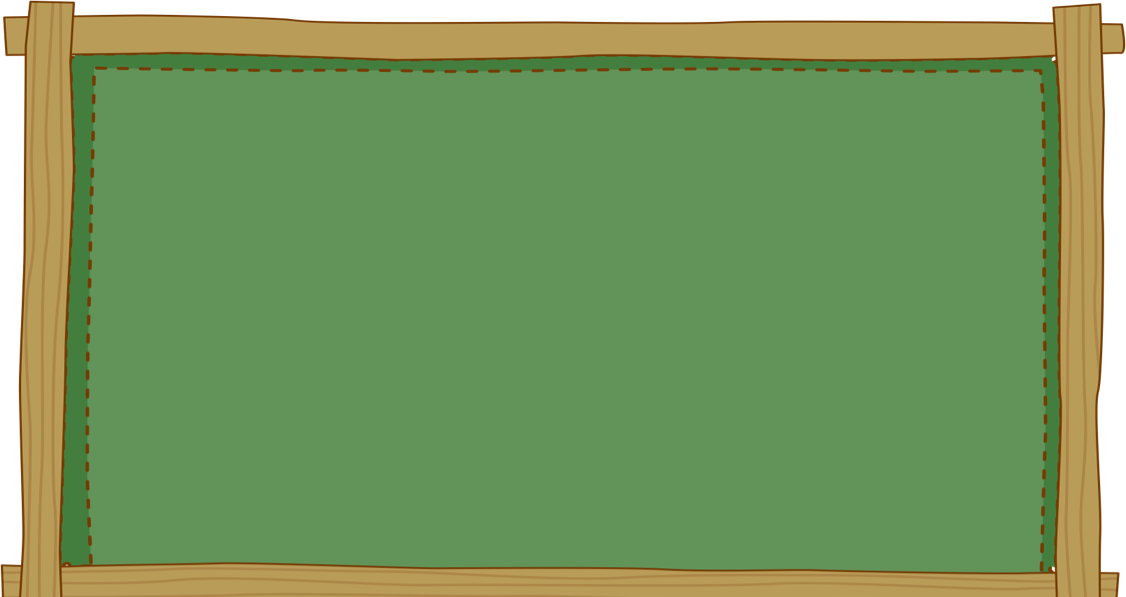 Đánh giá
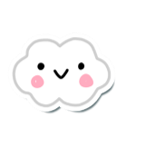 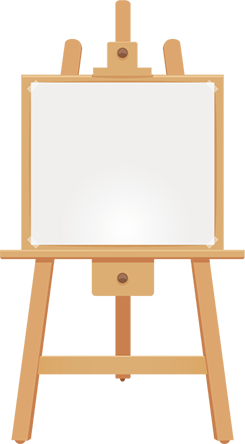 Mỗi người cần phải biết cách và thực hiện đúng những quy định về sử dụng an toàn đồ dung trong nhà để đảm bảo an toàn cho bản thân, gia đình
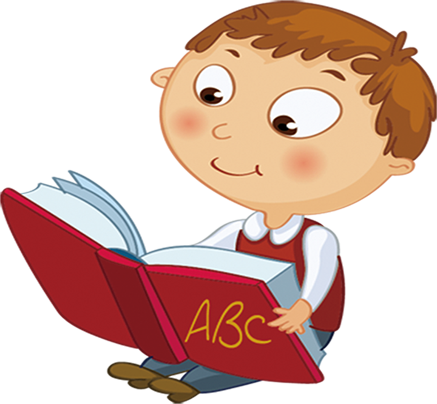 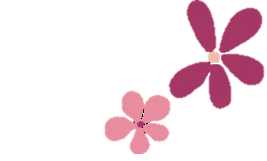 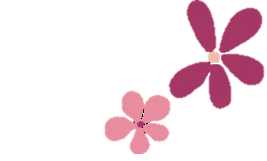 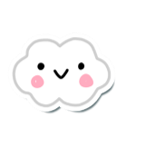 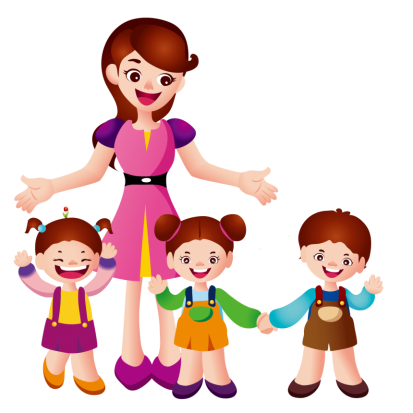 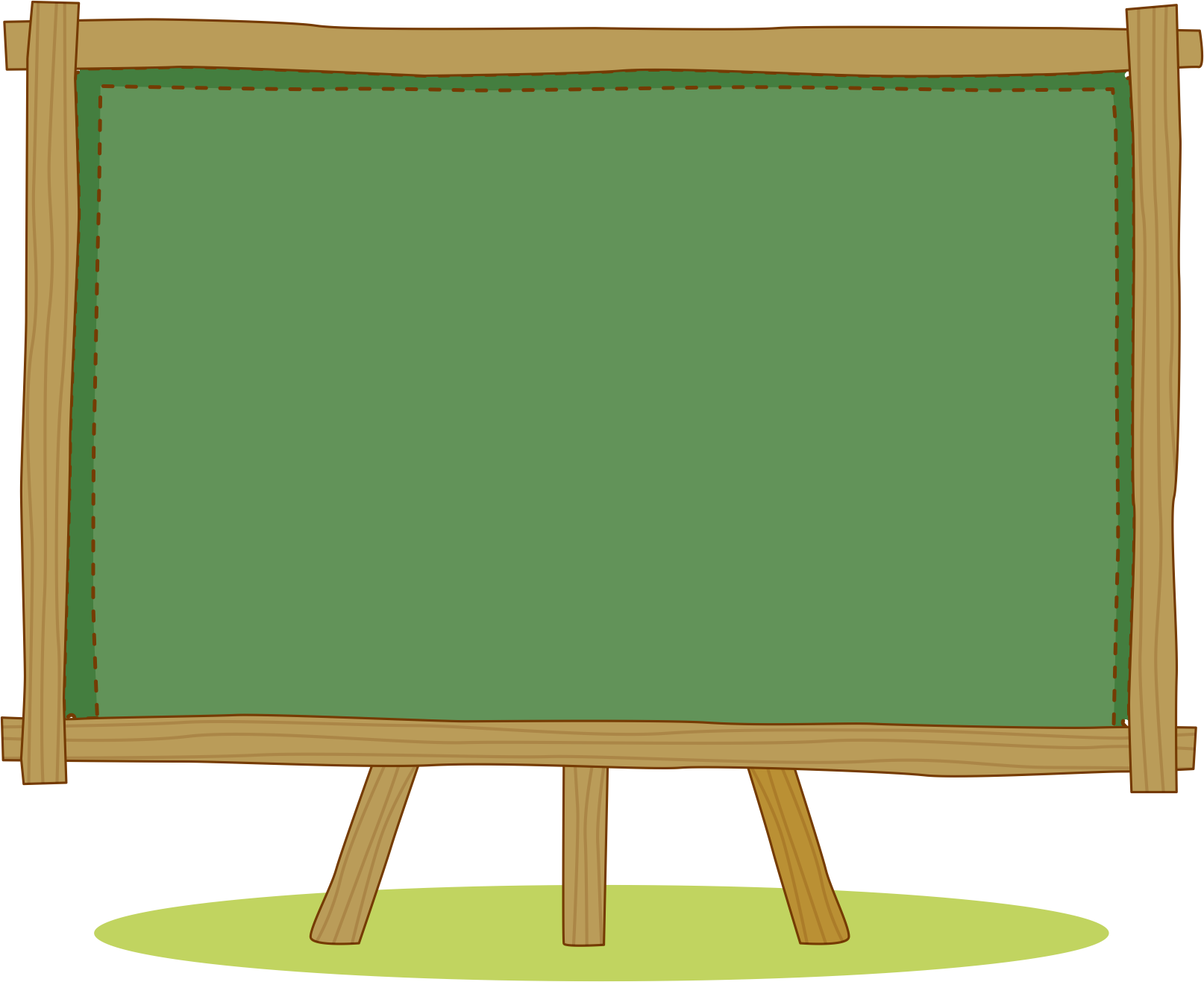 Củng cố
Nhận xét tiết học
Chuẩn bị bài sau